Worksheet Answers
1. a = 60, b = 120, c = 120 
2. a = 90, b = 90, c = 50
3. a = 77, b = 52, c = 77, d = 51
4. a = 60, b = 120, c = 120, d= 115, e = 65,
	 f =115, g = 125, h =55, I =125
5. a = 90, b = 163, c = 17, d = 110, e = 70
6. They should add up to 180 degrees.
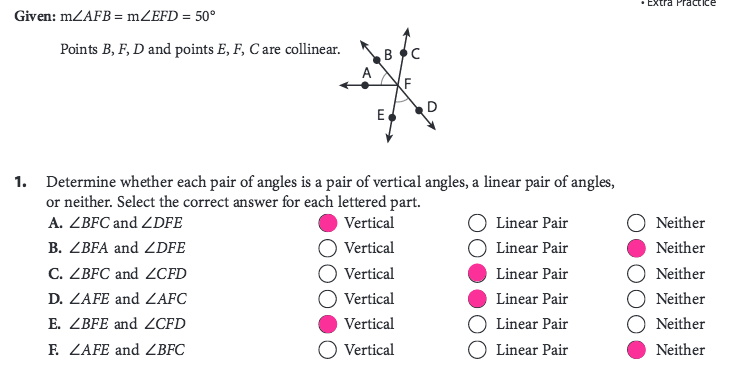 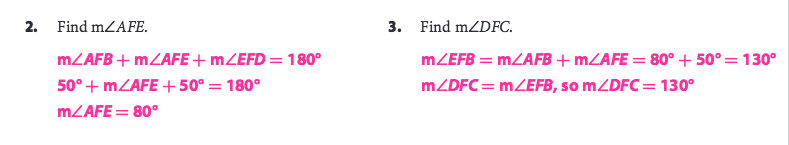 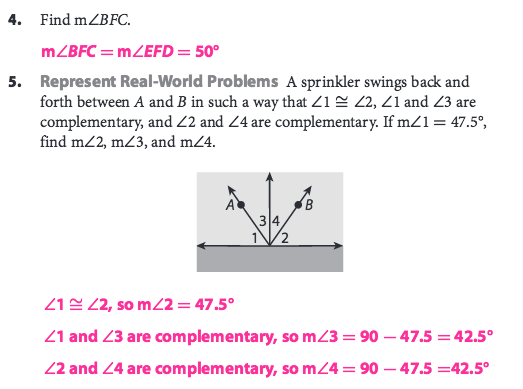 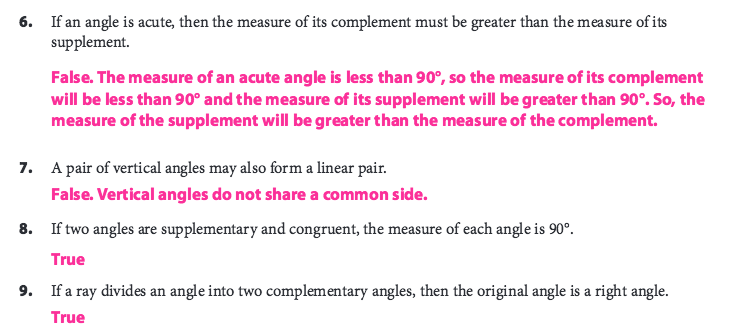 Angles formed by Parallel Lines 
Objectives: 
Given one angle measure, find ALL angles formed by 2 parallel lines
Identify special angle pairs
Use special angle pair rules to find angle measures
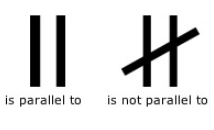 TRANSVERSAL: A line that intersects two coplanar lines.
Corresponding Angles
Two angles that are in the same “position” but on different lines are called corresponding.
1
2
New terminology
Which angles would you say are interior angles?
Which angles would you say are exterior angles?
2
1
4
3
6
5
8
7
New terminology
Interior: between the lines
Exterior: outside the lines
Alternate: opposite sides of the transversal
Same-side: same side of the transversal
Give me an example of:
A pair of alternate interior angles
A pair of same-side interior angles
A pair of alternate exterior angles
2
1
4
3
6
5
8
7
IN YOUR NOTES!
Alternate Interior:   4 and   5,    3 and   6
Same-side Interior:   3 and   5,    4 and   6
Alternate Exterior:   1 and   8,    2 and   7
Corresponding:  1 and   5,   2 and   6,   3 and   7,   4 and   8
2
1
3
4
6
5
8
7
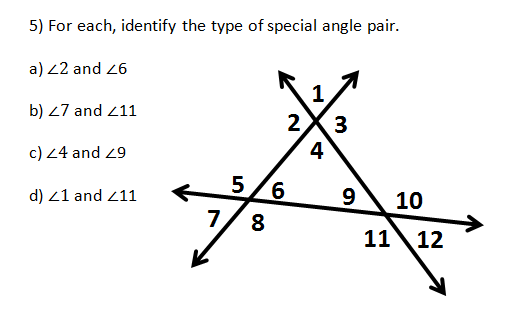 Corresponding Angles
If the lines are parallel, corresponding angles will be congruent!!!
1
1
2
2
DISCUSS WITH YOUR GROUP:
If lines m and n are parallel, which angles are congruent to each other?
 Discuss in groups:
Which angles do you think are congruent? 
Why do you think they are congruent?
Does your group all agree or not?
WHAT IS THIS SYMBOL????
l
2
1
m
3
4
5
6
n
7
8
Same Side Interior Angles Postulate:
If two parallel lines are cut by a transversal, then the pairs of same-side interior angles are supplementary

Corresponding Angles Theorem
If two parallel lines are cut by a transversal, then the pairs of corresponding angles have the same measure
Alternate Interior Angles Theorem:
If two parallel lines are cut by a transversal, then the pairs of alternate interior angles have the same measure


Alternate Exterior Angles Theorem:
If two parallel lines are cut by a transversal, then the pairs of alternate exterior angles have the same measure
IN YOUR BINDER
IF THE LINES ARE PARALLEL:
Alternate Interior: congruent
Alternate Exterior: congruent
Same-side Interior: supplementary
One angle measure is given. Find the measures of ALL other angles.
35o
1
2
3
4
5
7
6
One angle measure is given. Find the measures of ALL other angles.
4
3
7
2
98o
1
6
5
Which type of angle?
1
2
Which type of angle?
1
2
Which type of angle?
2
1
Which type of angle?
1
2
Which type of angle?
1
2
Which type of angle?
1
2
Which type of angle?
1
2
Which type of angle?
1
2
Which type of angle?
1
2
Which type of angle?
1
2
Which type of angle?
Corresponding
1
2
Which type of angle?
Same-side interior
1
2
Which type of angle?
Corresponding
1
2
WHY ARE THERE TWO ARROWS???
What is ALWAYS true about alternate interior angles when two parallel lines are cut by a transversal?
5
2
1
4
3
They are congruent
What is ALWAYS true about same-side interior angles when two parallel lines are cut by a transversal?
2
1
4
3
They are supplementary
What is ALWAYS true about alternate exterior angles when two parallel lines are cut by a transversal?
2
1
5
3
4
They are congruent
If the measure of angle 1 is 30 degrees, what is the measure of angle 2? HOW DO YOU KNOW?
1
2
If the measure of angle 1 is 45 degrees, what is the measure of angle 2? HOW DO YOU KNOW?
1
2
If the measure of angle 1 is 25 degrees, what is the measure of angle 2? HOW DO YOU KNOW?
1
2
If the measure of angle 1 is 115 degrees, what is the measure of angle 2? HOW DO YOU KNOW?
1
2
If the measure of angle 1 is 47 degrees, what is the measure of angle 2? HOW DO YOU KNOW?
1
2
If the measure of angle 1 is 41 degrees, what is the measure of angle 2? HOW DO YOU KNOW?
1
2
If the measure of angle 1 is 41 degrees, what is the measure of angle 2? HOW DO YOU KNOW?
1
TRICK QUESTION: These lines aren’t parallel. We don’t know!
2
If the measure of angle 1 is 40 degrees, what is the measure of angle 2? HOW DO YOU KNOW?
1
3
2
With algebra…
Find the value of x.
Alt. Ext: congruent
2x + 50 = 4x – 10
x = 30
(4x – 10)o
(2x +50)o
With algebra…
Find the measure of both angles.
Same-side interior: supplementary
(5x) + (x + 30) = 180
6x +30 = 180
x = 25
(5x)o
55o , 125o
(x + 30)o
Exit Ticket
1
2
3
4
6
5
8
7
Homework
Worksheet